Employment Opportunities for Students with Disabilities
11/16/2017
1
Overview
What Is The “Schedule A” Hiring Authority?
How Can I Be Considered Under “Schedule A?”
Eligibility and Qualifications
Documentation
Searching For Jobs
Applying For Jobs
Who Can Help Me Understand “Schedule A?”
How Is “Schedule A” Different From Other Hiring?
What Else Should I Know?
Where Can I Get More Information?
11/16/2017
2
What is the “Schedule A” Hiring Authority?
Federal Government agencies want to hire people with different backgrounds that represent all of American society, including persons with disabilities  

“Schedule A” refers to a special hiring authority (described in Government regulation) that gives Federal agencies an optional, and potentially quicker, way to hire persons with disabilities

People who apply under “Schedule A” follow specific steps that make it easier to apply for Federal jobs
11/16/2017
3
[Speaker Notes: “Schedule A” refers to a specific section in Federal regulation that authorizes the use of this program.]
How Can I Be Considered Under                    “Schedule A?” – Eligibility and Qualifications
You can apply for jobs using “Schedule A” if you                      are a person with a(n): 
 	- Severe physical disability
	- Psychiatric disability
	- Intellectual disability

Make sure that you meet the eligibility and qualifications requirements of the job (with or without reasonable accommodation) – these will be described in the job posting
11/16/2017
4
How Can I Be Considered Under                    “Schedule A?” – Documentation
You must provide documentation that shows                    “proof of a disability,” which is a letter that:

Specifically states that you are eligible to apply using      “Schedule A” because you have an intellectual disability,  severe physical disability, or psychiatric disability 

DOES NOT need to detail your specific disability, medical history or need for reasonable accommodation

You should have your signed letter (on letterhead) before you apply under “Schedule A”
11/16/2017
5
[Speaker Notes: NOTES:
The letter need not disclose the specific disability that makes them eligible for appointment. The letter must, however, clearly state that the applicant is qualified for appointment under this authority]
How Can I Be Considered Under                    “Schedule A?” – Documentation (cont’d)
You can request this letter from a:
	- Doctor
- Licensed medical professional
- Licensed vocational rehabilitation specialist, or
	- Federal Agency, State/ U.S. Territory Agency, that issues           	  or provides disability benefits 
To find a vocational rehabilitation office in your area:
Go to the Job Accommodation Network at askjan.org
Select “Publications and Resources”
Under “Resources,” select “Federal, State, and Local Resources”
Select “Vocational Rehabilitation Agencies”
Go to https://www.opm.gov/policy-data-oversight/disability-employment/getting-a-job/sampleschedaletters.pdf to view a sample Schedule A letter
11/16/2017
6
How Can I Be Considered Under                    “Schedule A?” – Searching for Jobs
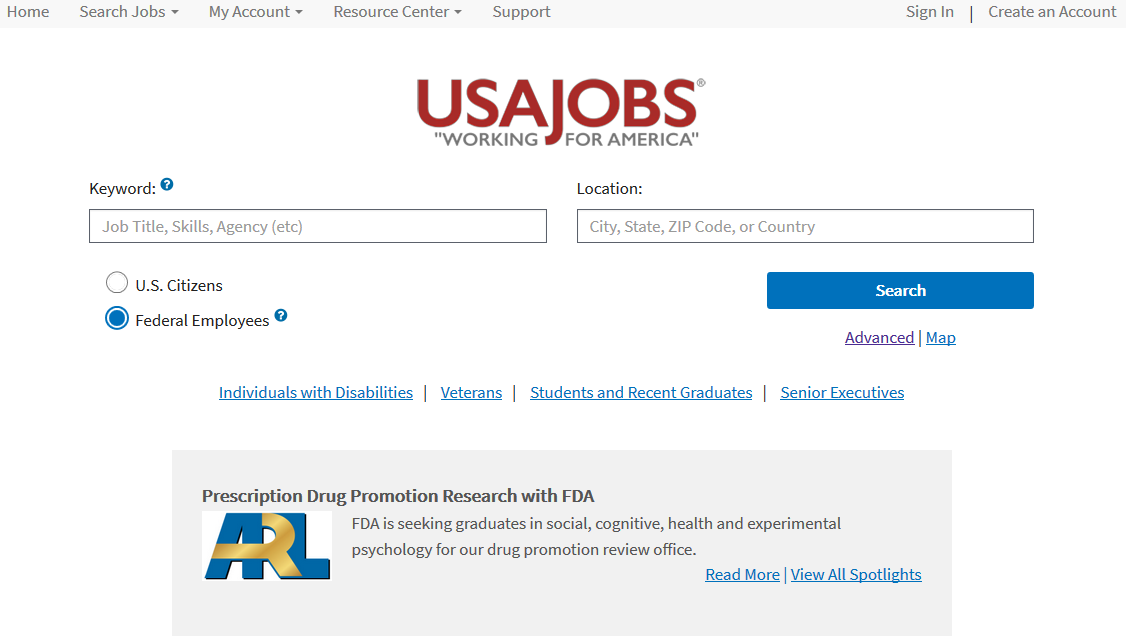 This is the main landing page for USAJOBS. Here you can do a basic job search or select this link to learn more about applying for Federal jobs if you are an individual with a disability.
11/16/2017
7
How Can I Be Considered Under                    “Schedule A?” – Searching for Jobs (cont’d)
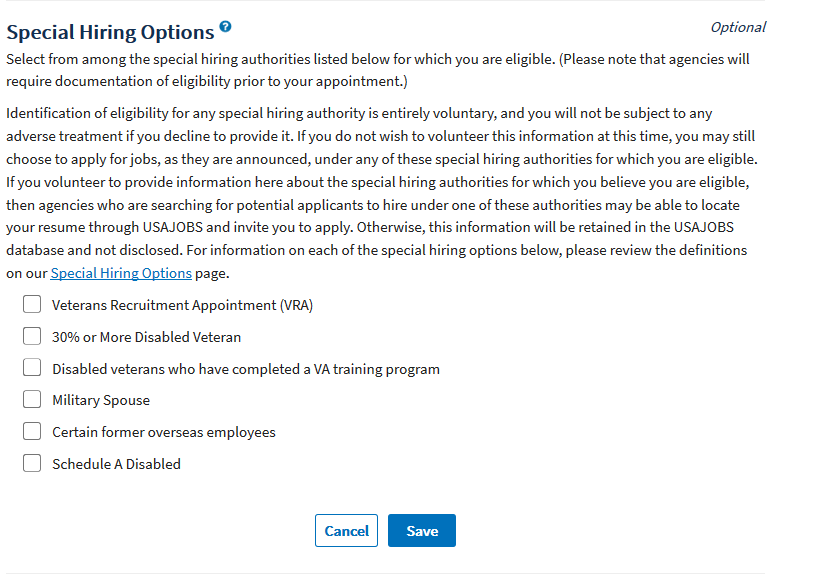 When you set up your USAJOBS profile, check this box if you would like your résumé to be searchable by agencies when they try to find people who may be eligible to apply                        under “Schedule A.”
11/16/2017
8
How Can I Be Considered Under                    “Schedule A?” – Searching for Jobs (cont’d)
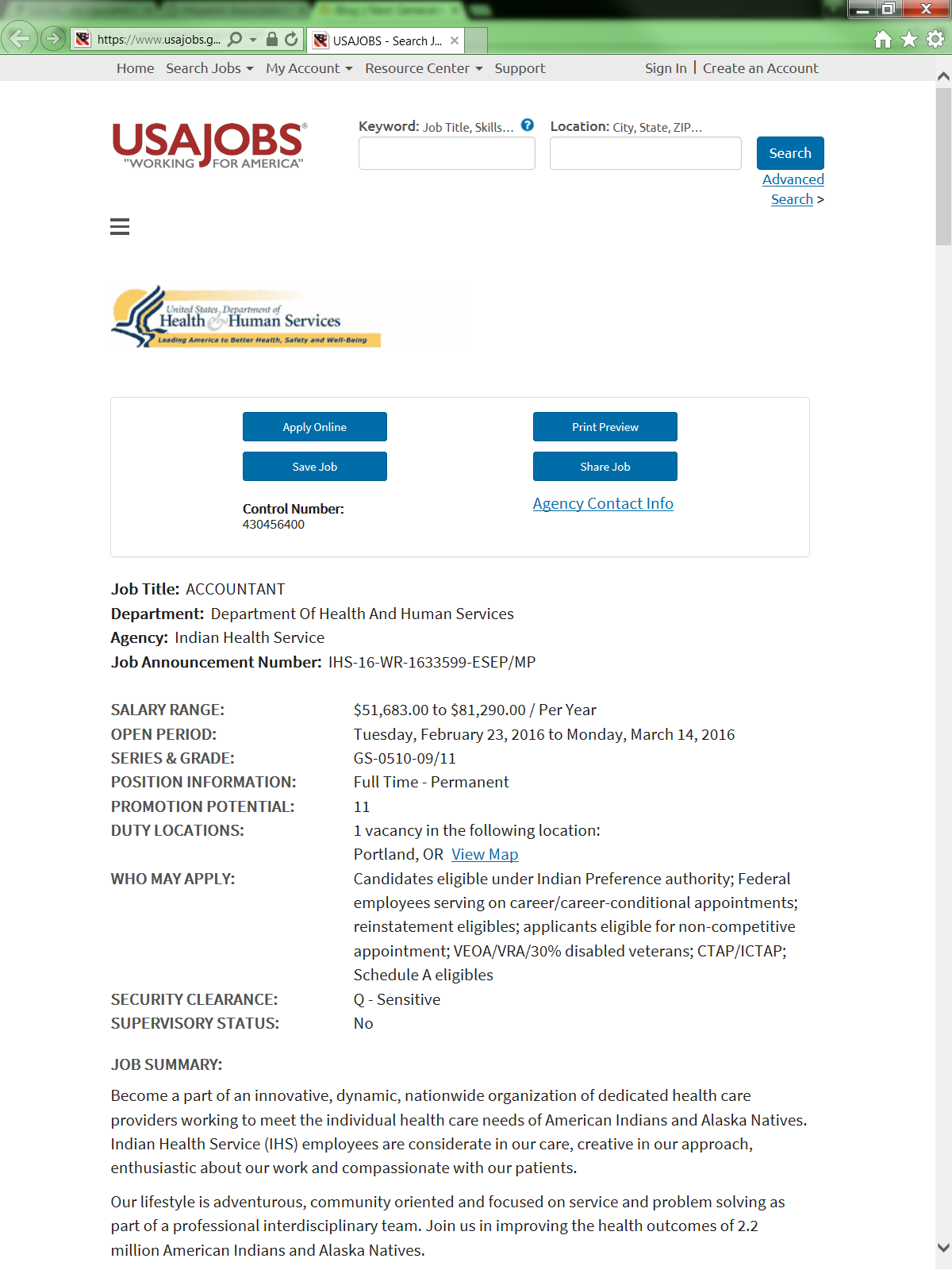 You may see eligibility for “Schedule A” consideration in the “Who May Apply” section of the posting
Or you may see language such as the following in the “Job Summary” or other section of the job posting
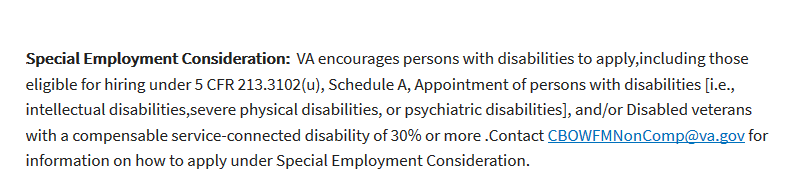 11/16/2017
9
How Can I Be Considered Under                    “Schedule A?” – Applying for Jobs
Find a job that interests you on USAJOBS at usajobs.gov

Make sure you meet eligibility and qualifications requirements for the job as detailed in the posting

Create a USAJOBS account in which you will:

Set up your Profile (indicate you are eligible for “Schedule A”)
Create your résumé by using the Résumé Builder or                upload your own
Upload supporting documents (e.g., college/university transcripts).  Ensure you submit all required documents or agencies will consider your application incomplete.
11/16/2017
10
[Speaker Notes: NOTE: USAJOBS allows you to search for openings in a particular agency, career field, city or all three using the advanced search function.
USAJOBS allows you to save your job searches in the system once you create an account. You can also receive e-mail updates when new job announcements are posted which meet specific criteria saved on a USAJOBS account.]
How Can I Be Considered Under                    “Schedule A?” – Applying for Jobs (cont’d)
Have your “Proof of a Disability” letter ready and include it as one of your uploaded documents

Apply for the job electronically through USAJOBS; or if allowed, directly with a Federal agency on                    their website

You may also ask for the help of a Federal agency’s Selective Placement Program Coordinator (may also be called a Disability Program Manager or Special Emphasis Program Manager)
11/16/2017
11
How Can I Be Considered Under                    “Schedule A?” – Applying for Jobs (cont’d)
What Happens Next?:
Notification
Review of Eligibility and Qualifications
Interviews
Selection/Tentative Job Offer
Background Check/Security Clearance
Onboarding
Final Job Offer
11/16/2017
12
Who Can Help Me Understand “Schedule A?”
Most Federal agencies have a Selective Placement Program Coordinator (SPPC) to help recruit, hire, and accommodate individuals with disabilities

Some agencies have a Disability Program Manager or Special Emphasis Program Manager to fulfill this function to help persons with disabilities 

Not all agencies will have an SPPC or equivalent. In that case, speak with a Human Resources professional in the agency to get assistance with the Federal employment process
11/16/2017
13
[Speaker Notes: Notes: Not all agencies have a DPM or SPPC, so you may need to speak with a human resources (HR) professional within the agency for help. If you are a veteran, you may want to contact a VA counselor.

Make sure when contacting the agency about Schedule A, you tell them you are referring to Schedule A for persons with disabilities.]
Who Can Help Me Understand “Schedule A?”
SPPCs:
Provide information about Federal job opportunities
Guide job seekers through the application process 
Answer questions about Federal employment and hiring
Help with requests for reasonable accommodation
Work with organizations involved in the placement of persons with disabilities and share information about Federal jobs
Facilitate the placement of applicants with disabilities

To find an agency SPPC:
Go to www.opm.gov and select the “Policy” tab
Under “Disability Employment,” select “Selective Placement Program Coordinator” and find the Directory
11/16/2017
14
How Is “Schedule A” Different From                    Other Hiring? – Pathways Programs:
Pathways Programs

Internship Program
Recent Graduates Program
Presidential Management Fellows (PMF) Program

“Schedule A” applicants are given the same consideration as Pathways applicants
11/16/2017
15
How Is “Schedule A” Different From                    Other Hiring? – Pathways Programs (cont’d):
Schedule A – Hiring Authority for People with Disabilities
Only for Individuals with Disabilities 
Applicants who may be eligible for Schedule A can apply       for Pathways positions, but not using Schedule A

Schedule D – Pathways Programs
Only for Students and Recent Graduates
Schedule A applicants are given the same consideration                       as Pathways applicants (i.e., they do not use Schedule A to apply for Pathways positions).
11/16/2017
16
[Speaker Notes: Both paths lead to Federal employment but each provides a separate and distinct avenue into Federal employment, i.e., you can’t “mix and match” the two ways of hiring.]
How Is “Schedule A” Different From Other Hiring? – 30% or More Disabled Veteran:
30 percent or More Disabled Veterans
Veterans with a disability rating of 30 percent or more who meet the qualification requirements for the position can be hired noncompetitively under a time-limited appointment lasting at least 60 days
The hiring manager may convert the veteran to a permanent competitive service position at any time              during the time-limited appointment
11/16/2017
17
What Else Should I Know? – Appointments
You can be appointed into Federal service in one of the following ways:

Permanent: not temporary or time-limited
Temporary: one year or less, with a specific                     expiration date
Term: more than one year but less than four years,                 with a specific expiration date
11/16/2017
18
[Speaker Notes: NOTE: Permanent or time-limited employment options. An agency may make permanent or time-limited appointments where an applicant supplies proof of disability and the agency determines that the individual is likely to succeed in the performance of the duties of the position for which he or she is applying. In determining whether the individual is likely to succeed in performing the duties of the position, the agency may rely upon the applicant's employment, educational, or other relevant experience, including but not limited to service under another type of appointment in the competitive or excepted services

Temporary employment options. An agency may make a temporary appointment when:
(i) The agency determines that it is necessary to observe the applicant on the job to determine whether the applicant is able or ready to perform the duties of the position. When an agency uses this option to determine an individual's job readiness, the hiring agency may convert the individual to a permanent appointment in the excepted service whenever the agency determines the individual is able to perform the duties of the position; or
(ii) The work is of a temporary nature.
Time spent on a temporary appointment does not count towards the 2-year requirement.]
What Else Should I Know? –              Reasonable Accommodations
Federal agencies are required by law to provide reasonable accommodations to qualified applicants with disabilities, unless it would result in undue hardship to the agency

You can request a reasonable accommodation any time during the hiring process

Examples of reasonable accommodations during the hiring process include providing interpreters, readers, or other personal assistance
11/16/2017
19
What Else Should I Know? – The Workforce Recruitment Program (WRP)
The Workforce Recruitment Program for College Students with Disabilities (WRP) is:
A recruitment and referral program that connects Federal and private sector employers nationwide with college students and recent graduates with disabilities

Managed by the Department of Labor, Office of Disability Employment Policy and the Department of Defense, Office of Management & Equal Employment
11/16/2017
20
What Else Should I Know? – The Workforce Recruitment Program (WRP) (cont’d)
The WRP is an excellent way for students and recent graduates with disabilities in all fields of study to:
Market their abilities to a wide variety of potential           employers across the United States

Sharpen their interviewing skills during a required phone interview with a WRP recruiter

Gain valuable skills, experience, and contacts on the job

For more information on the WRP, visit:  https://wrp.gov/
11/16/2017
21
Where Can I Get More Information?
USAJOBS https://help.usajobs.gov/index.php/Individuals_with_Disabilities
Schedule A video https://www.youtube.com/watch?v=gqRwI-6zCow
Disability Employment  https://www.opm.gov/policy-data-oversight/disability-employment/ 
Workforce Recruitment Programhttps://wrp.gov/ 
Pathways Programs and Veteran Hiring Authorities https://hru.gov/Studio_Recruitment/HT_Hiring_Toolkit.aspx
11/16/2017
22
Contact Us
Recruitment Policy and Outreach
U.S. Office of Personnel Management
outreach@opm.gov
(202) 606-0830 

			Disability Employment Office
		         DisabilityEmployment@opm.gov
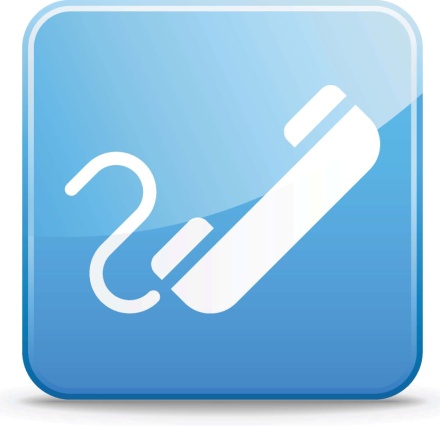 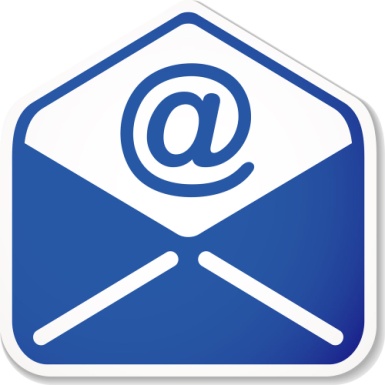 11/16/2017
23